Numerical Integration: Newton-Cotes
AMSC/CMSC 460
Dr. Christopher Moakler
2
What is an Integral?
This also isn’t rhetorical.
3
Why do we use Integrals?
Many physical formulae call for integrals.
Work
Distance, velocity, acceleration.
Volumes of objects.
Average value of a function.
Probability.
4
What’s harder? Taking a Derivative or an Integral?
5
Differentiation vs Integration
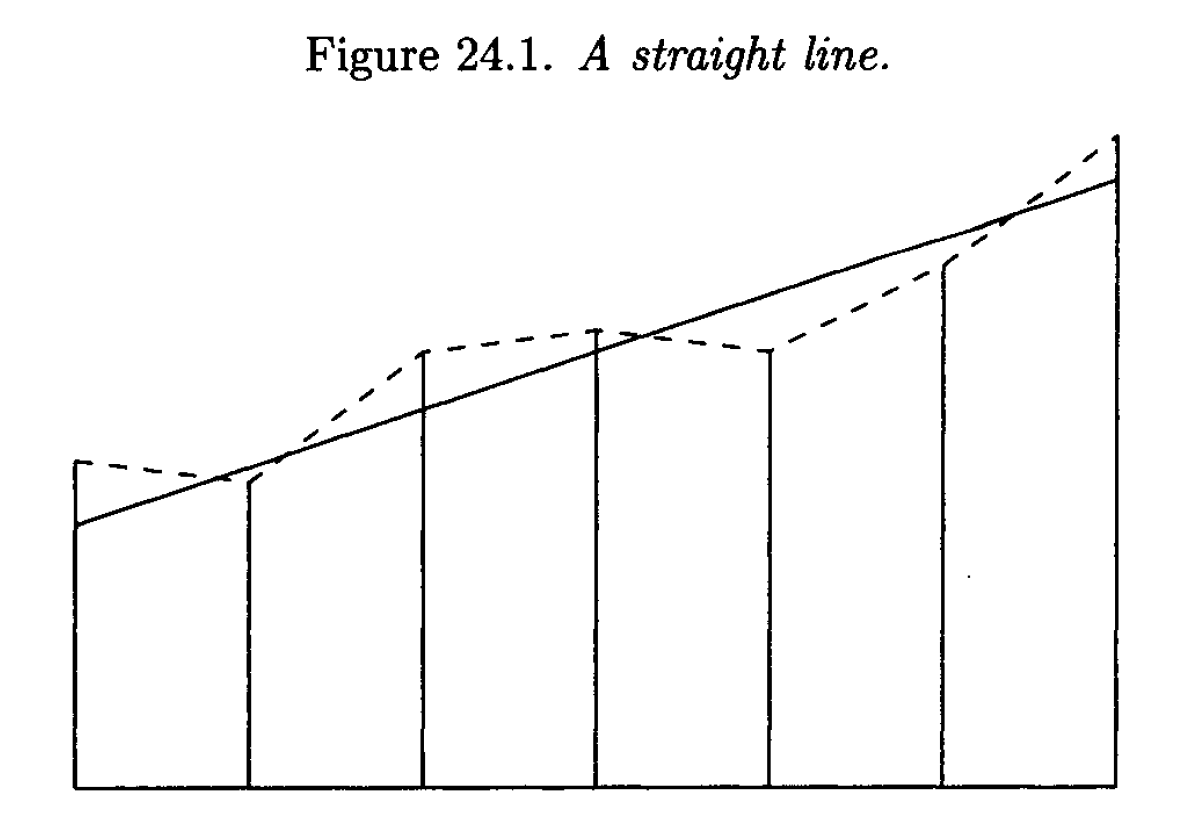 Hoffman
[Speaker Notes: The exact derivative is constant along the entire range.
The approximate integral is relatively accurate with some intervals over approximating but others under approximating.
The derivative however, is all over the place!]
6
Numerical Differentiation vs Numerical Integration
7
How can we approximate an integral?
First, we need to know what information is available to us.
If we have a closed form equation for the function, we can ideally perform the integration explicitly.
We might also be able to use a symbolic integration application to do this for us.
However, we often only have access to a small subset of data points.
These might be tabulated data or the results of long costly computer simulations.
The main approach is to approximate the function with a polynomial and integrate that function.
8
Polynomial Interpolation for Numerical Integration
The polynomial interpolation approach can be broken up into two classes,
Approximating the entire function with a polynomial and integrating the polynomial.
Breaking the function into smaller subintervals and approximating each interval with a polynomial.
9
Direct Fit Polynomial
10
Direct Fit Polynomial Examples
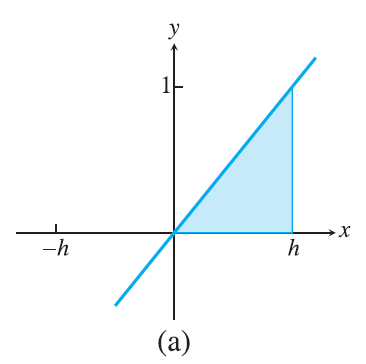 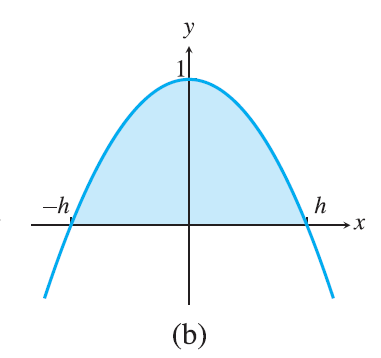 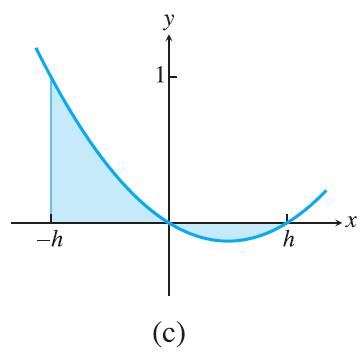 Sauer
11
Issues with direct fit polynomial interpolation
Directly fitting polynomials that we then integrate has several issues.
First, it can be very costly to interpolate a polynomial if there are many data points.
We have to use one of the previously discussed interpolation methods.
Secondly, we run into all the issues we saw previously with fitting higher order polynomials to data points.
Runge Phenomenon.
The polynomial might not actually approximate the function well.
We can overcome this to some “degree” by using least squares to fit a lower degree polynomial.
12
Newton-Cotes Formulae
13
Trapezoid Rule
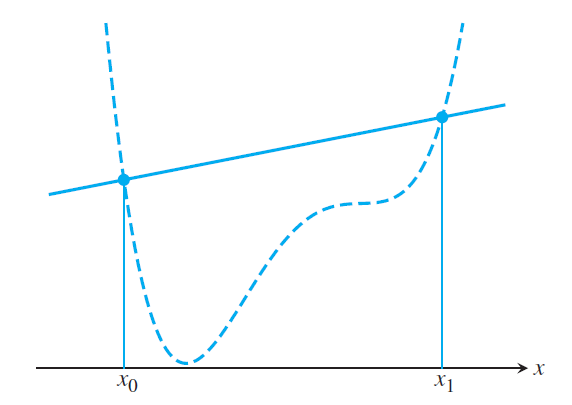 Sauer
14
Trapezoid Rule Error Term
15
Trapezoid Rule Formula
16
Rectangle Rule
We could instead interpolate degree 0 polynomial, a straight line.
This leads to the “rectangle rule”
This of a left Riemann Sum.
17
Simpson’s 1/3 Rule
18
Simpson’s 1/3 Rule Error Term
19
Simpson’s 1/3 Rule Equation
20
Trapezoid Rule Example
21
Simpson’s 1/3 Rule Example
22
Degree of Precision
When we discussed numerical differentiation, we spoke of the order of the approximation.
This characterized how accurate our approximation was and how it scaled with the step size.
When discussing numerical integration, we often speak about the degree of precision.
The degree of precision of a numerical integration method is the largest integer such that a polynomial of that degree is exactly integrated by the method.
The Trapezoid Rule has a degree of precision of 1. 
This should be pretty obvious since a trapezoid will exactly integrate a straight line.
23
Degree of Precision of Simpson’s 1/3 Rule
The degree of precision of Simpson’s 1/3 rule is surprisingly 3.
You can see this in the error term which depends on the fourth derivative of the function.
Thus, the degree of precision must be 3.
This is still difficult to see geometrically.
However, a parabola that intersects a cubic curve at three equally spaced points has the same integral as the cubic curve.
Weird, right?
24
Simpson’s 3/8 Rule
25
Higher Order Newton-Cotes Formulae
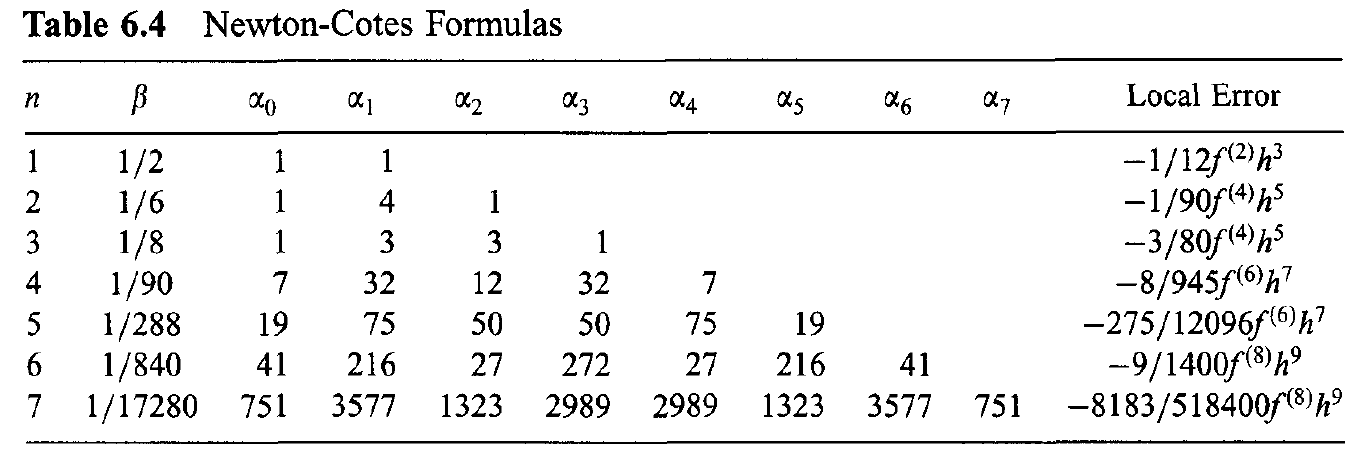 Hoffman
26
Integrals over an interval
27
Composite Newton-Cotes Formulae
28
Composite Trapezoid Rule
29
Composite Trapezoid Rule Example
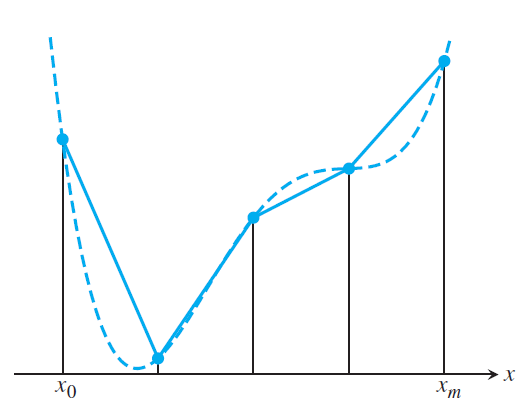 Sauer
30
Composite Simpson's Rule
31
Composite Simpson’s Rule Example
Sauer